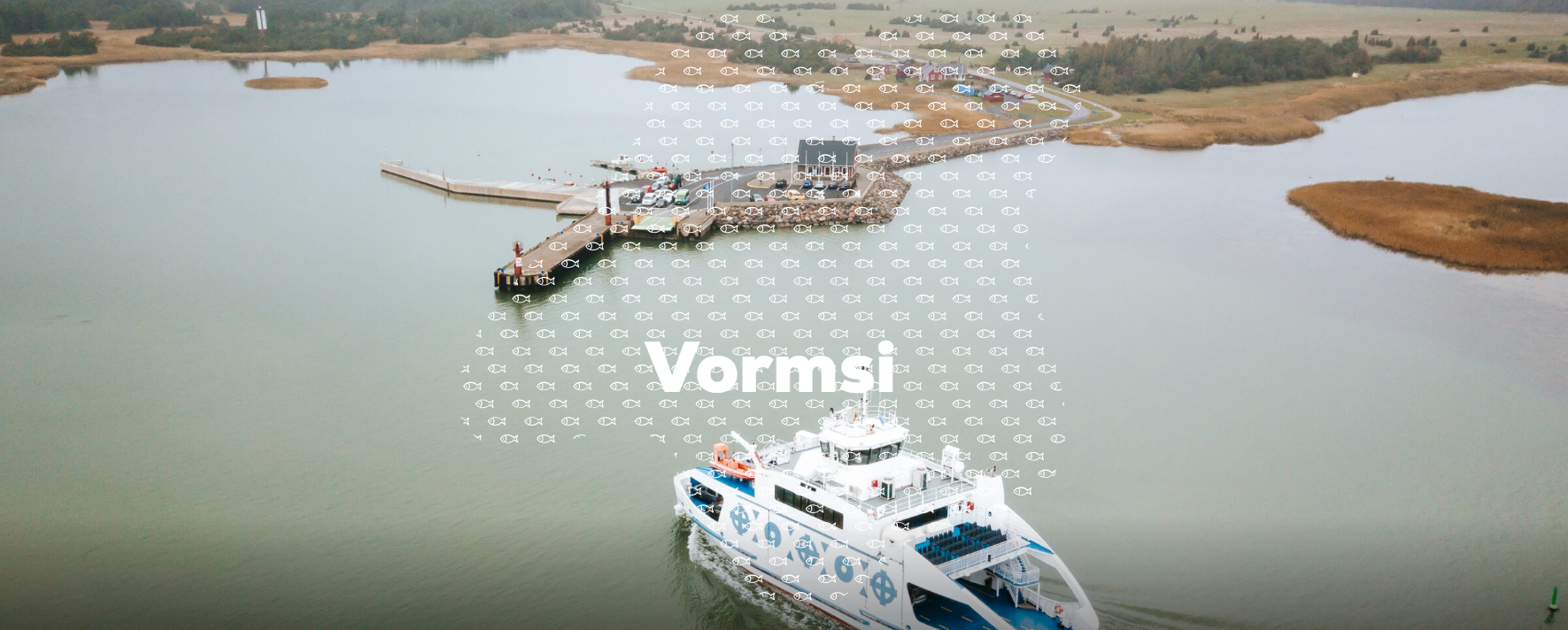 Läänemaa turism
Põhinäitajad 2023 
valdkonna arengusuunad
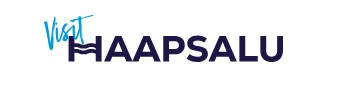 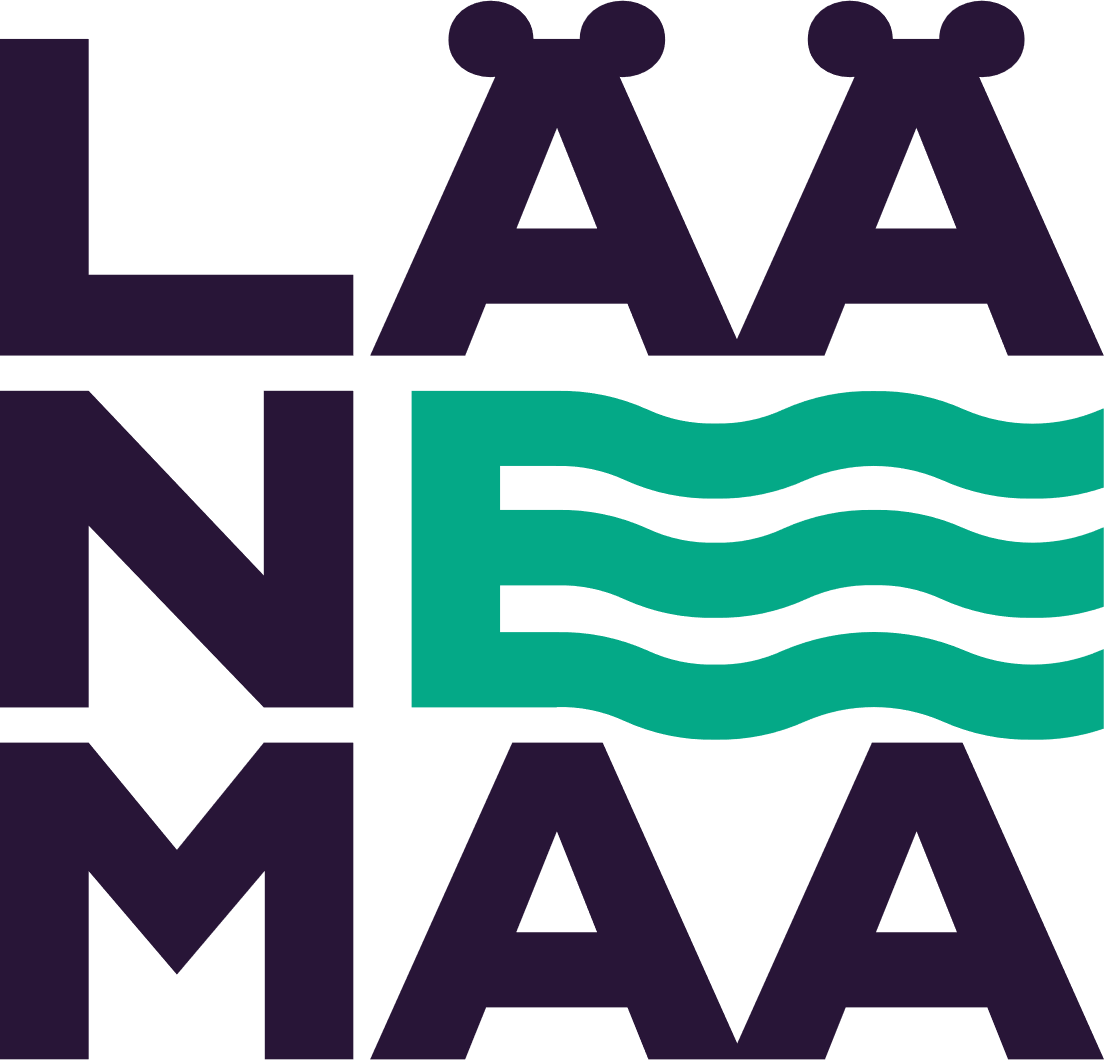 Ivika UusmaaSA Läänemaa turismijuht24.05.2024
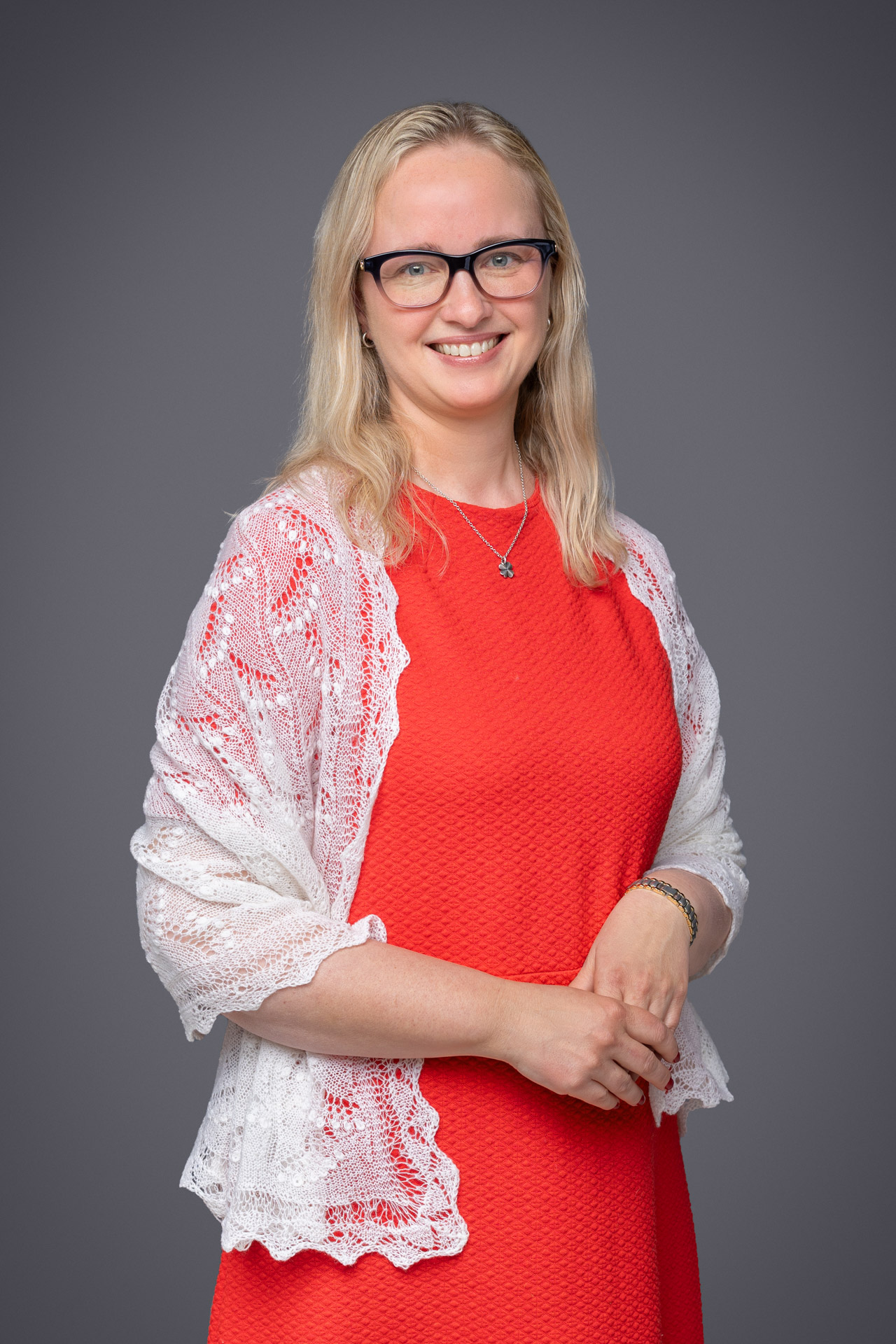 Ivika UusmaaSA Läänemaa turismijuht alates 01.03.2024Harju-, Rapla- ja Läänemaa DMO arendusjuht Läänemaal Teemad: kultuur, loodus, kestlikkus
Moto: - Esmaklassilise kliendikogemuse pakkumine- Klientide mõistmine ja nende ootuste ületamine
20 a turismivaldkonnas
Sündinud Haapsalus, juured nii Rannarootsis kui Lõuna-Eestis
Pool elust elanud Soomes

ivika@visithaapsalu.com
Turismivisioon: 
Läänemaa on suurepärase külastuselamuse sihtkoht 
Turismieesmärk 2025 : 
Külastuselamuse indeks on vähemalt 9 (skaalal 1–10) (mõõtmise aluseks on ReviewPro tagasiside indeks). 
Läänemaad külastavate välisturistide ööbimiste arv on aastaks 2025 kasvutrendis (mõõtmise aluseks on Statistikaameti andmed, võrdlusalus aasta 2019). 
Haapsalu ja Läänemaa parimal moel esindamine üle-eestilises koostöös.
Läänemaa turism  Vormsi Lääne-NigulaHaapsalu
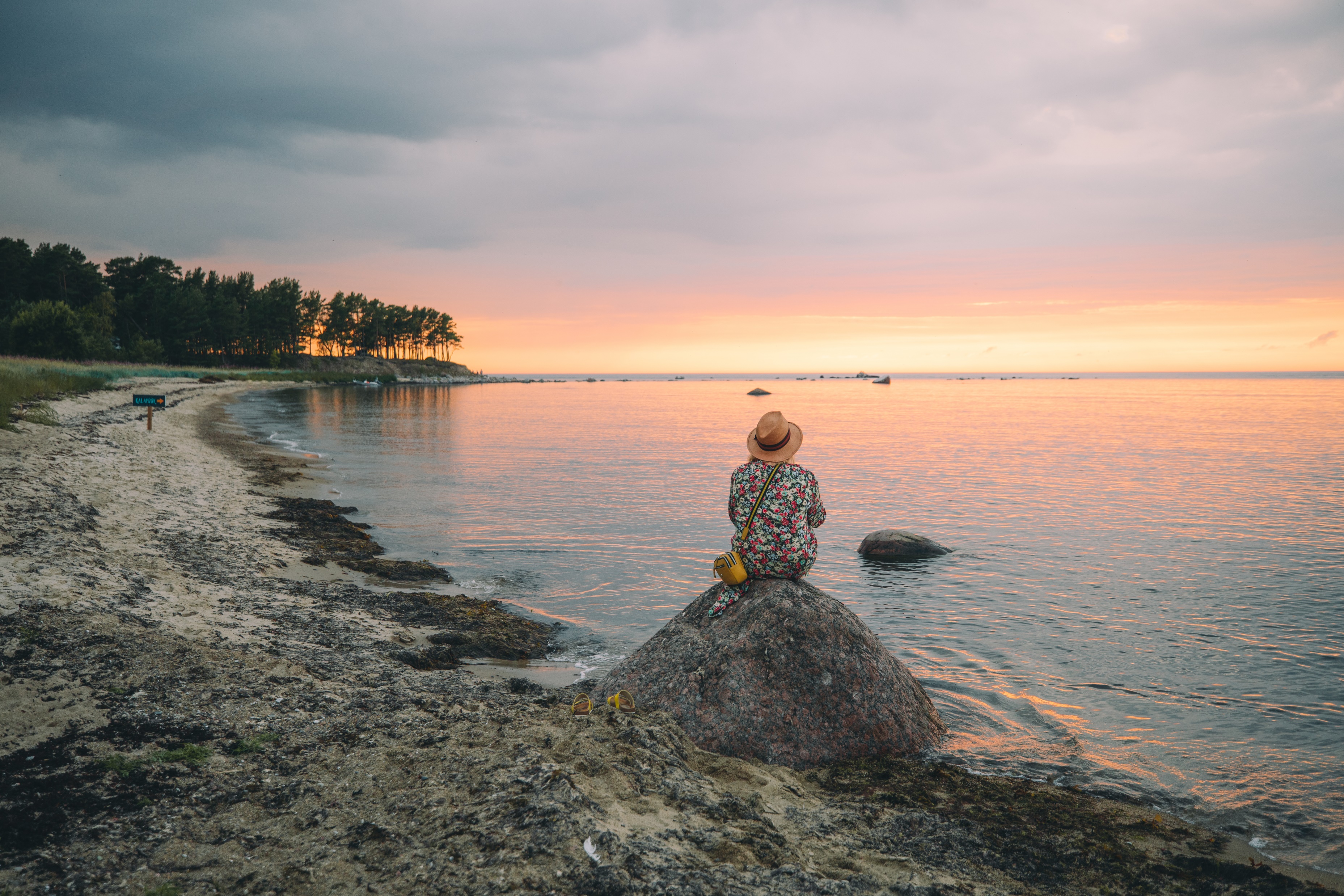 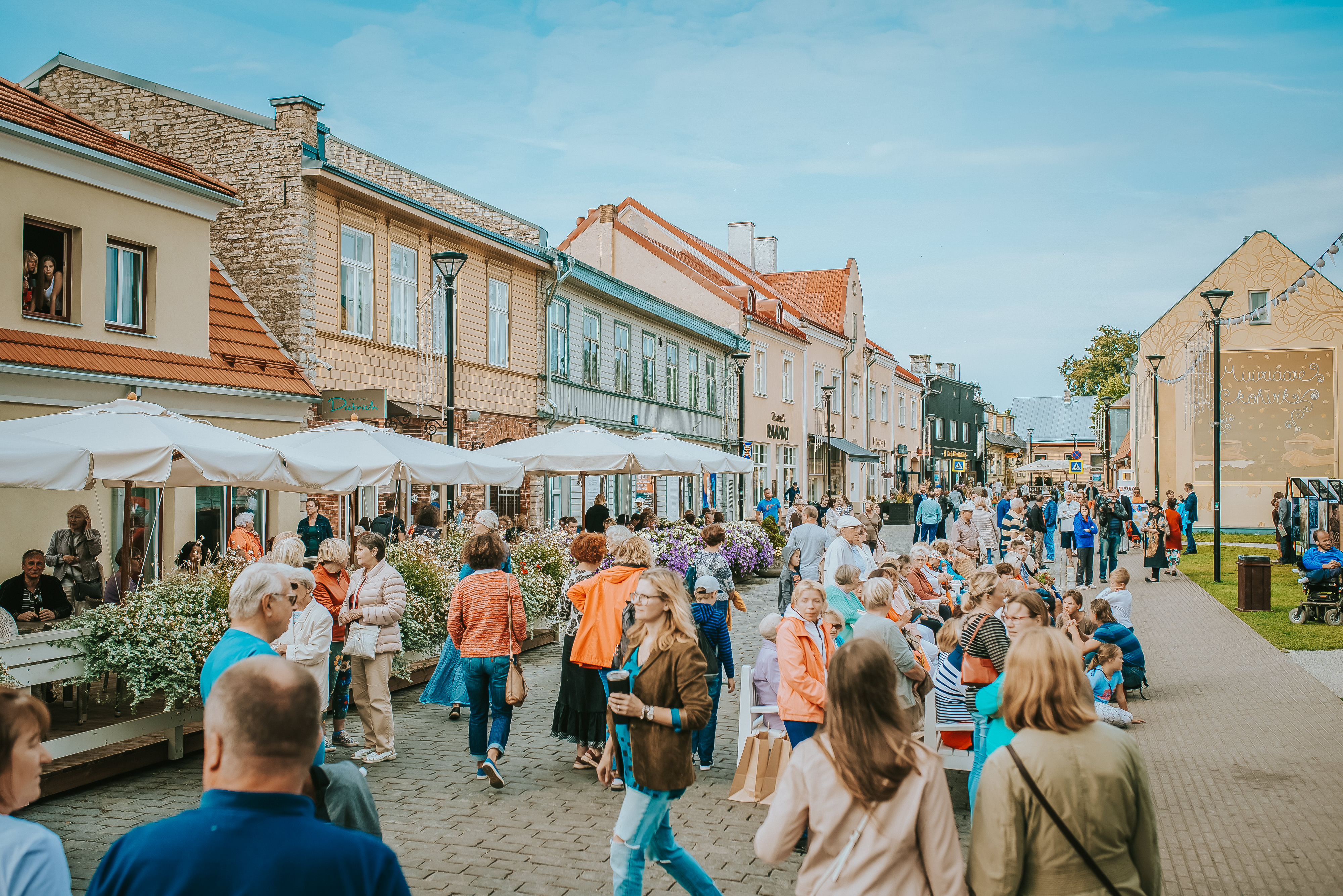 Läänemaa majutusstatistika
Voodikohtade arv majutusettevõtetes (vähemalt viie voodikohaga): 1583 kohta aastas; vs 2022 +36 kohta; vs 2019 +78 kohta
Täituvus 32% keskmiselt aastas  (2022 oli 33%; 2019 oli 36%)
41€/öö keskmine hind (2022 oli 41€; 2019 oli 26€)

Lühiajaliste üüripindade arv keskmiselt 300 – 500 kohta aastas
Broneerituid öid oli 2023 aastal 30 649
Majutatute arv tõuseb
Tõus madalhooajal nt:
Septembris 34%
Detsembris 25%
Peamised turud majutusstatistika põhjal
Soome: 9474 (+39% vs 2022; -6% vs 2019)
Läti: 2641 (+33% vs 2022; +8% vs 2019)
Saksa:1134 (+20% vs 2022; +27% vs 2019)
Rootsi: 788 (+34% vs 2022; +51% vs 2019)
Leedu: 431 (+76% vs 2022; -44% vs 2019)
Siseturistid: 79 376 (+7% vs 2022; +8% vs 2019)
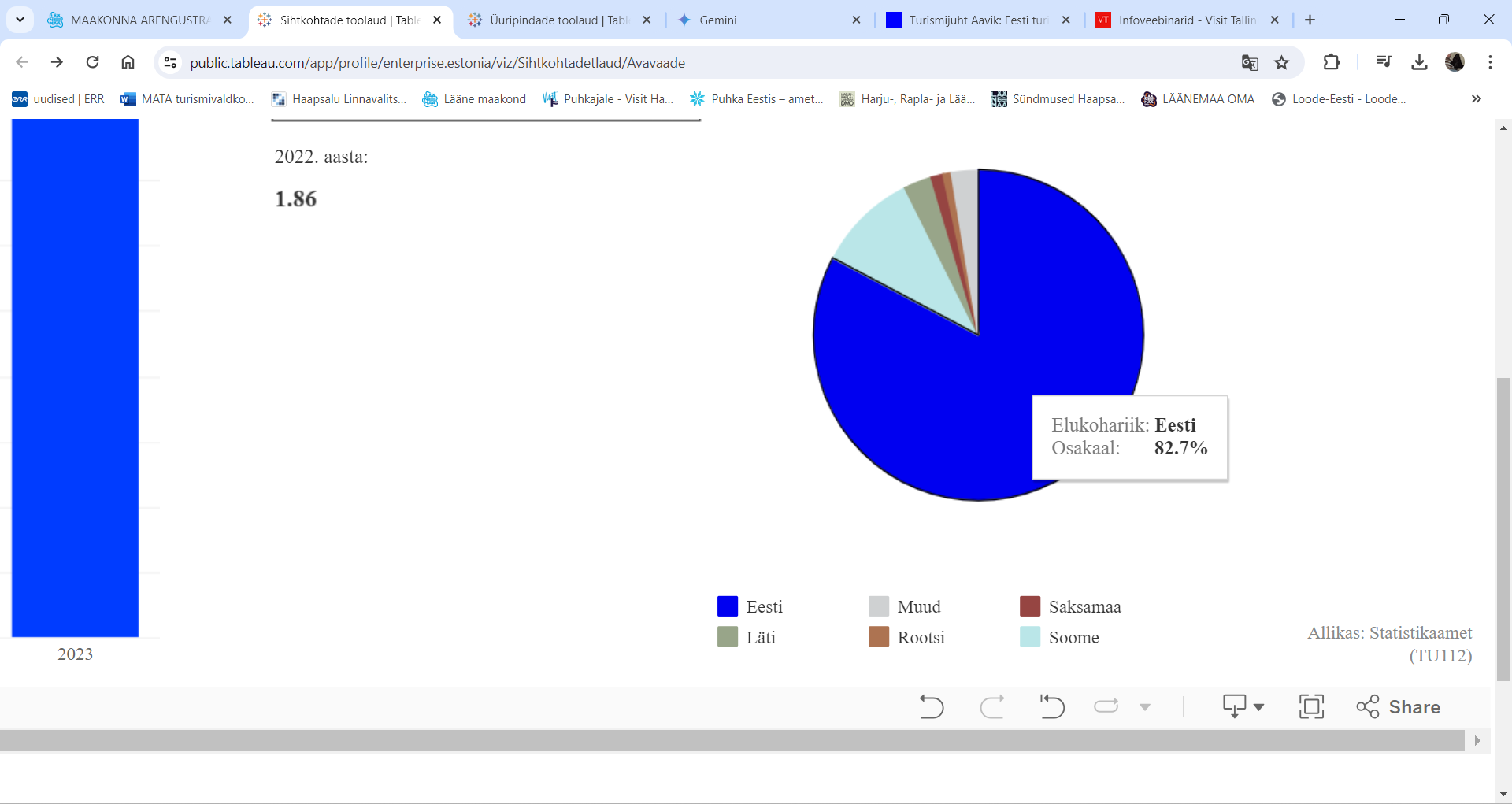 Majutatud turistide arvu muutus jaanuar 2024 võrreldes 2023 a jaanuariga
Läänemaal:
Siseturiste +45% rohkem
Välisturiste +130% rohkem

Eestis keskmiselt:
Siseturiste -3 % vähem
Välisturiste +1% rohkem

1. kvartal:majutatute arv tõusnud 23%(2024: 3 kuud 16 423 vs  2023:  jaan-märts 13 299)
Harju-, Rapla- ja Läänemaa DMO
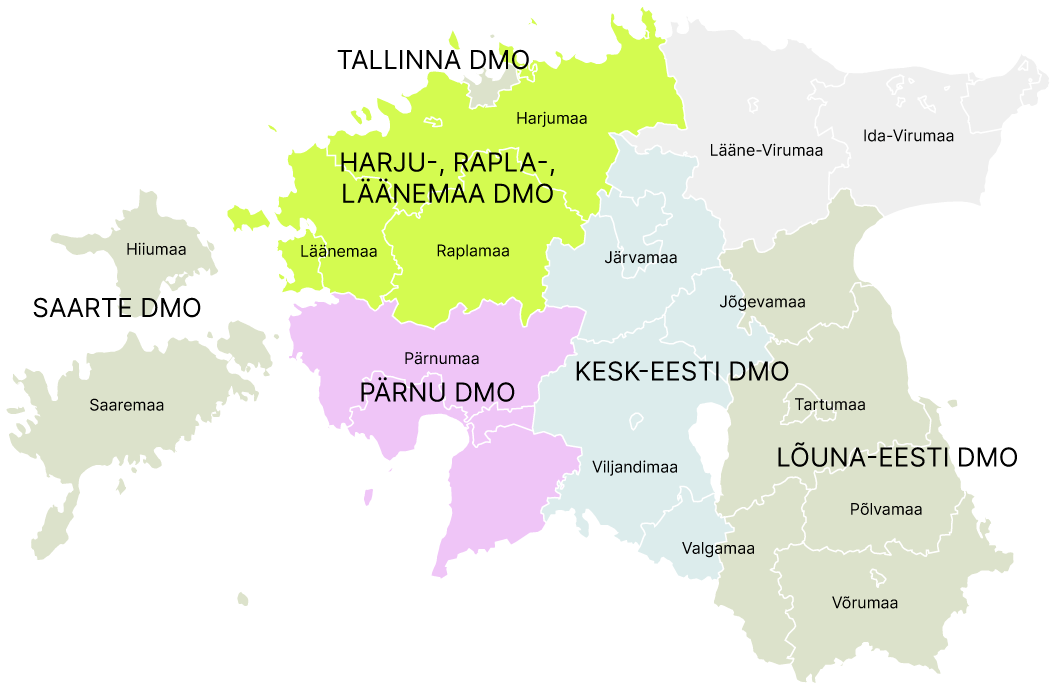 Maakondade ülene sihtkoha turunduse organisatsioon

3 maakonda
22 omavalitsust:
       Harjumaa v.a Tallinn (15 KOV)       Raplamaa (4 KOV)       Läänemaa (3 KOV)
5 organisatsiooni (MAK/OVL)
6 LEADER piirkonda
Ligikaudu 900 teenusepakkujat
DMO olulisemad tegevused
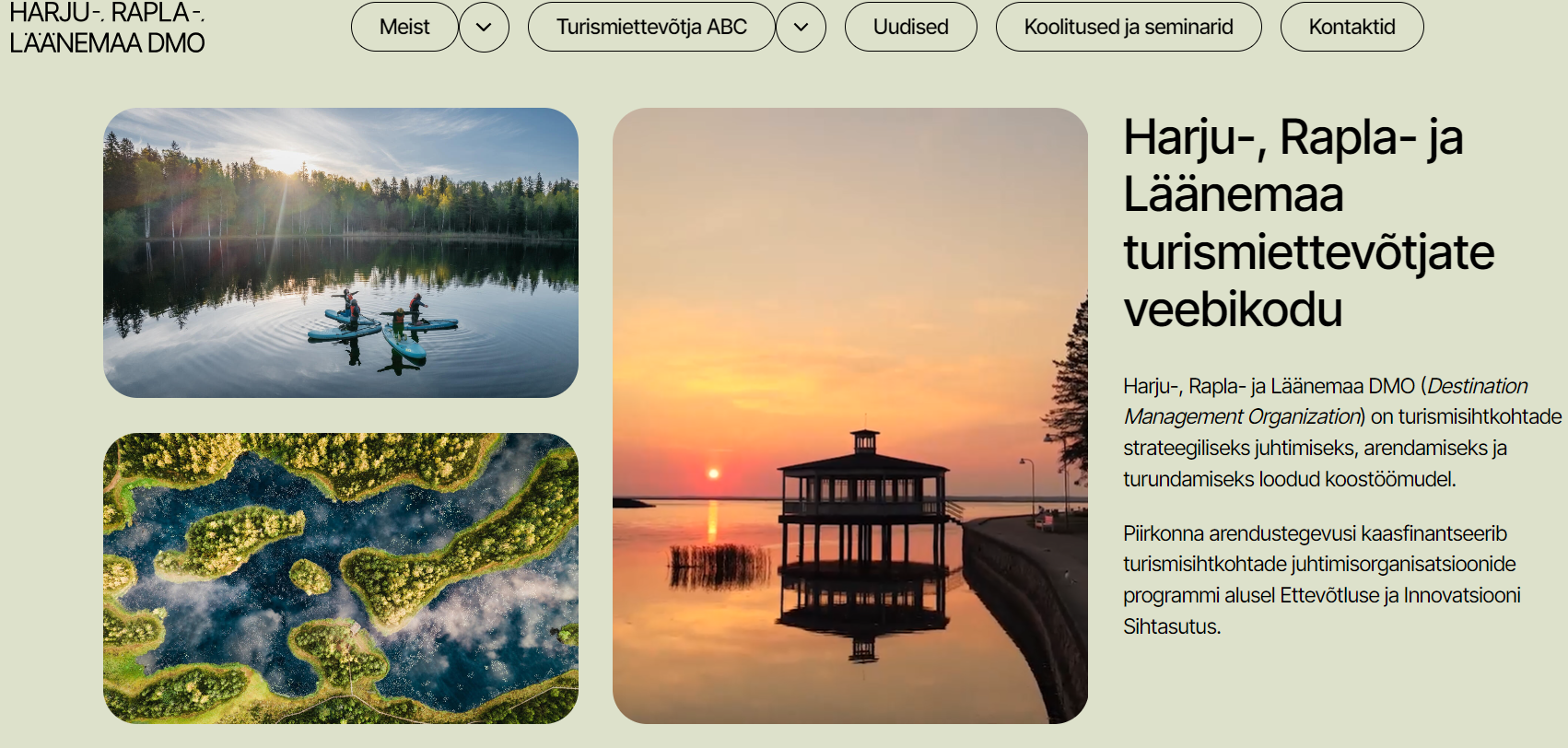 Turismiettevõtjate teadlikkuse tõstmine 
Digitaalse turismiinfo haldus
Sisuline koostöö Visit Estonia tiimiga
Turismistrateegia rakendamine

DMO profiveeb
Turismiuudised
Turismiettevõtja ABC ja kasulikud viited
Koolituste ja seminaride info
Turismialased uurimustööd

Tule DMO profiveebi ja liitu uudiskirjaga 😊
https://dmo.heak.ee/
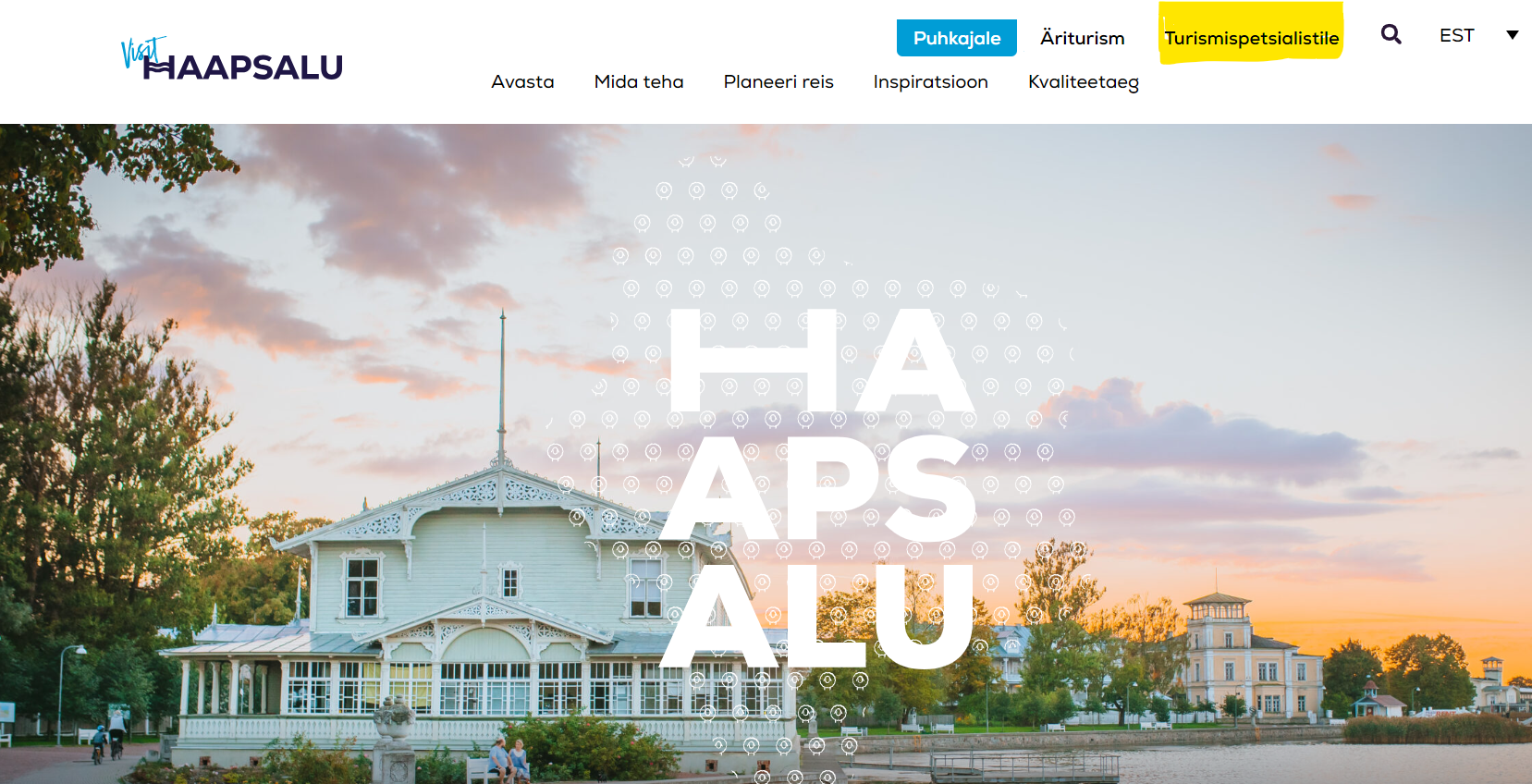 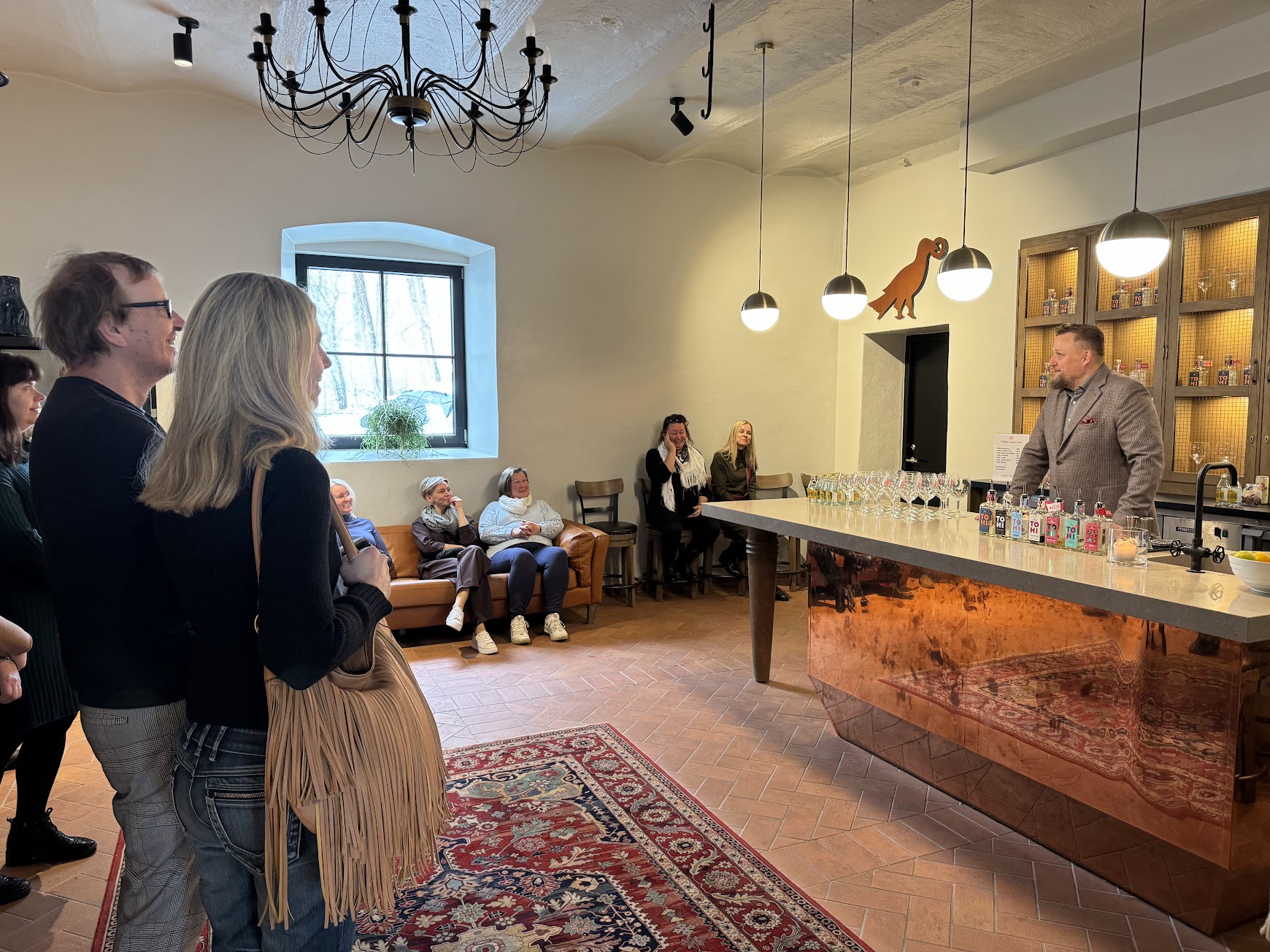 Peamine fookus
Korraldame koolitusi, infopäevi, seminare

Kestlikkus – läbiv tegevussuund
Digiteadlikkus – koduleht, turundus
Tootearendus:  
kultuuri-, toidu-, loodus-, äriturism – lugude jutustamine, külalislahkus


Visit Estonia kutsub veebiseminarile:
19. juunil kell 14 -16 
Green Key programmi tutvustus

Registreerimislink DMO uudiste lehel
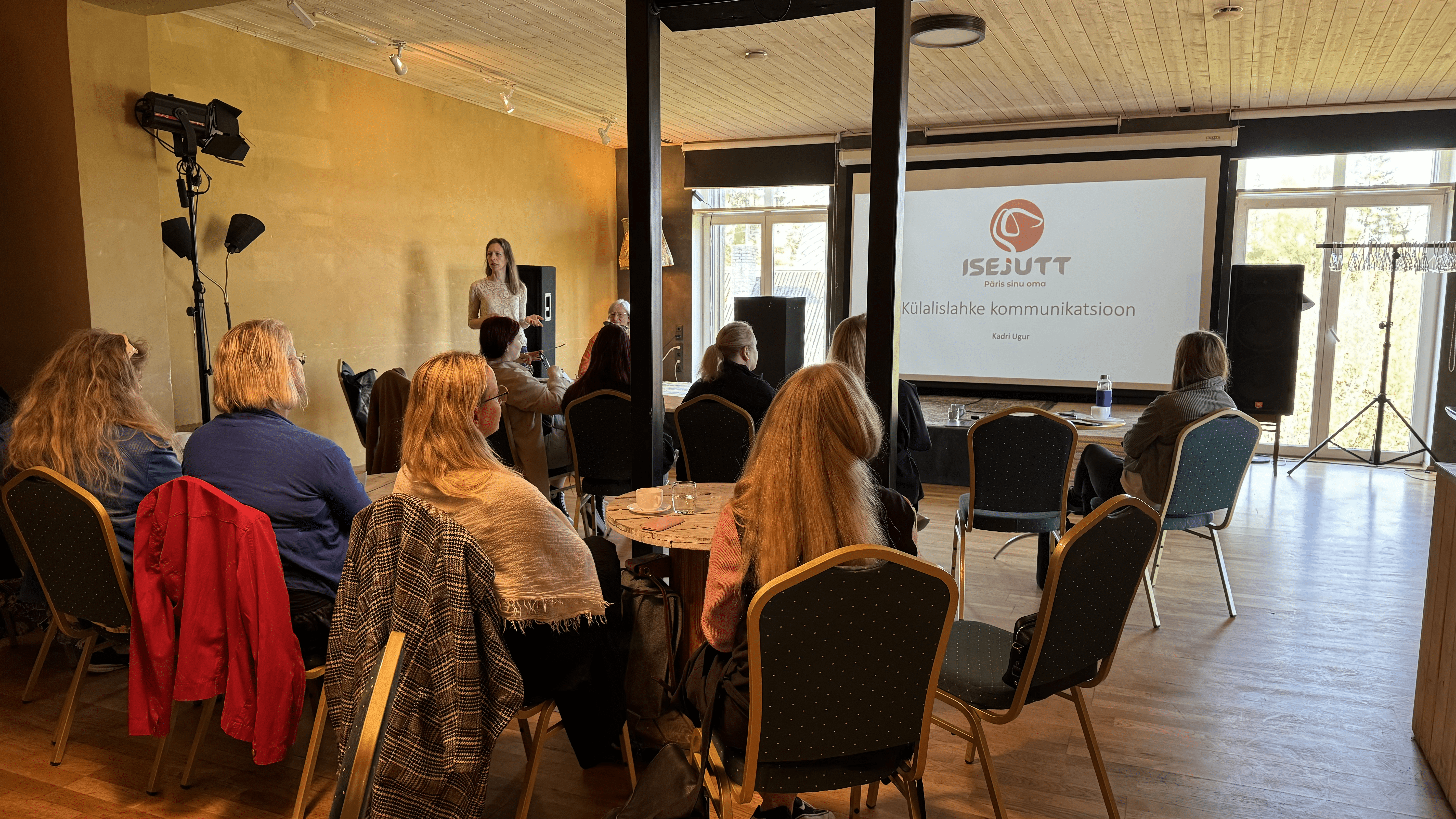 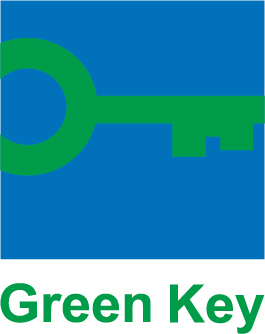 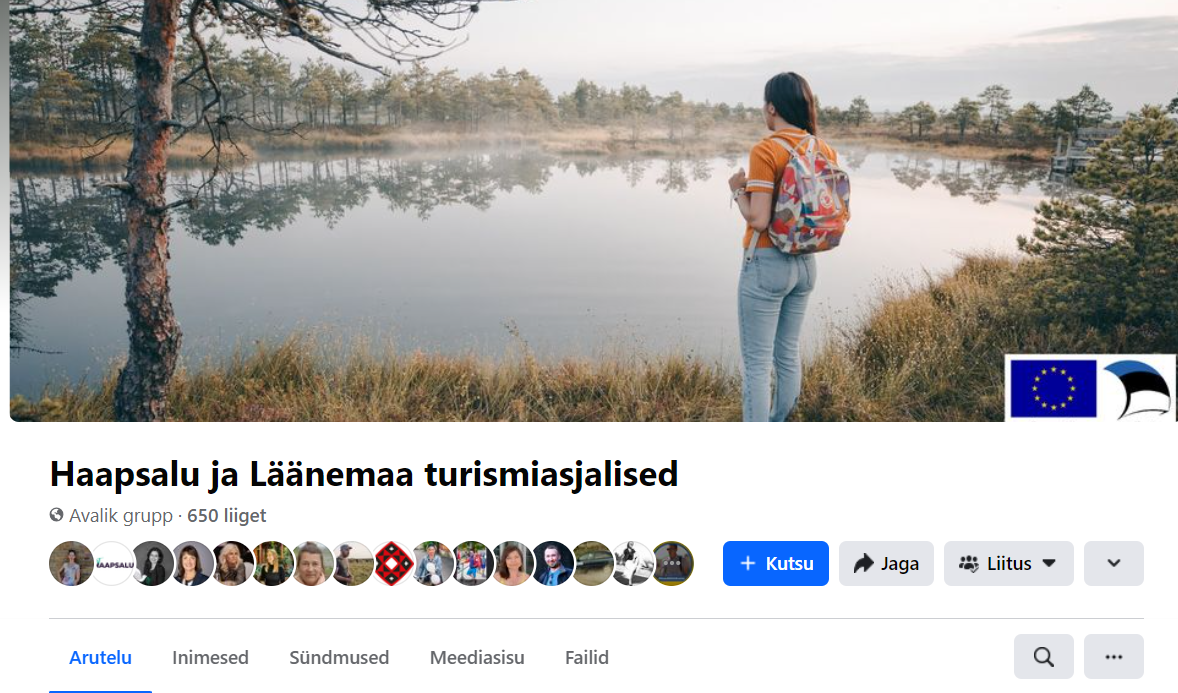 Haapsalu ja Läänemaa turismiasjalised
SA Läänemaa e-posti listid:  260 (Vormsi 14)

Haapsalu ja Läänemaa TurismiasjalisedFacebook avalik rühm – 650  https://www.facebook.com/groups/937894066585675

Harju,-Rapla-, Läänemaa piirkonna uudiskiri 4 x aastas https://dmo.heak.ee/

Tagasiside - Turismiasjaliste anonüümne küsitlus
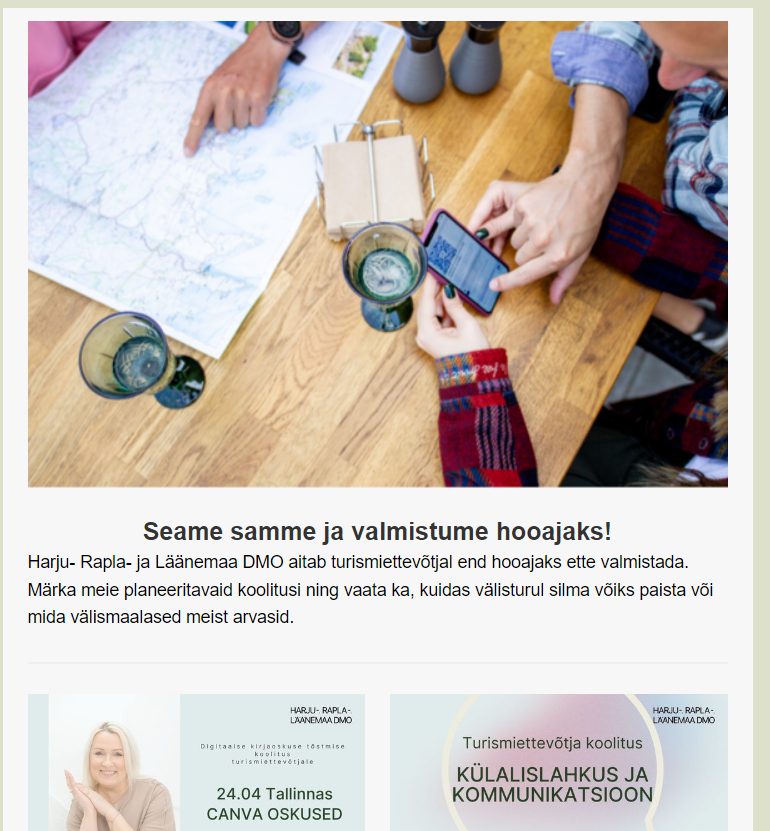 Tulekul
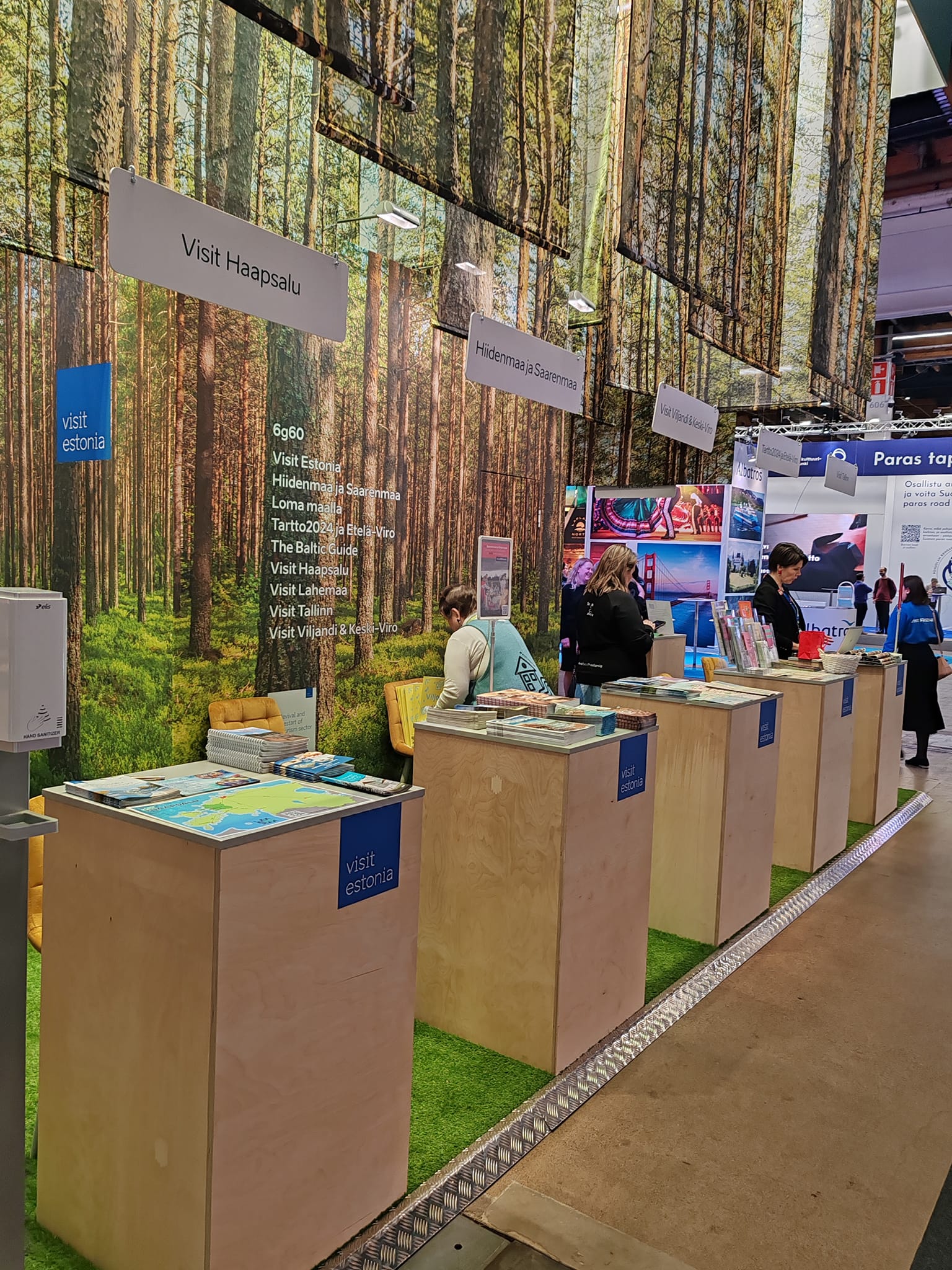 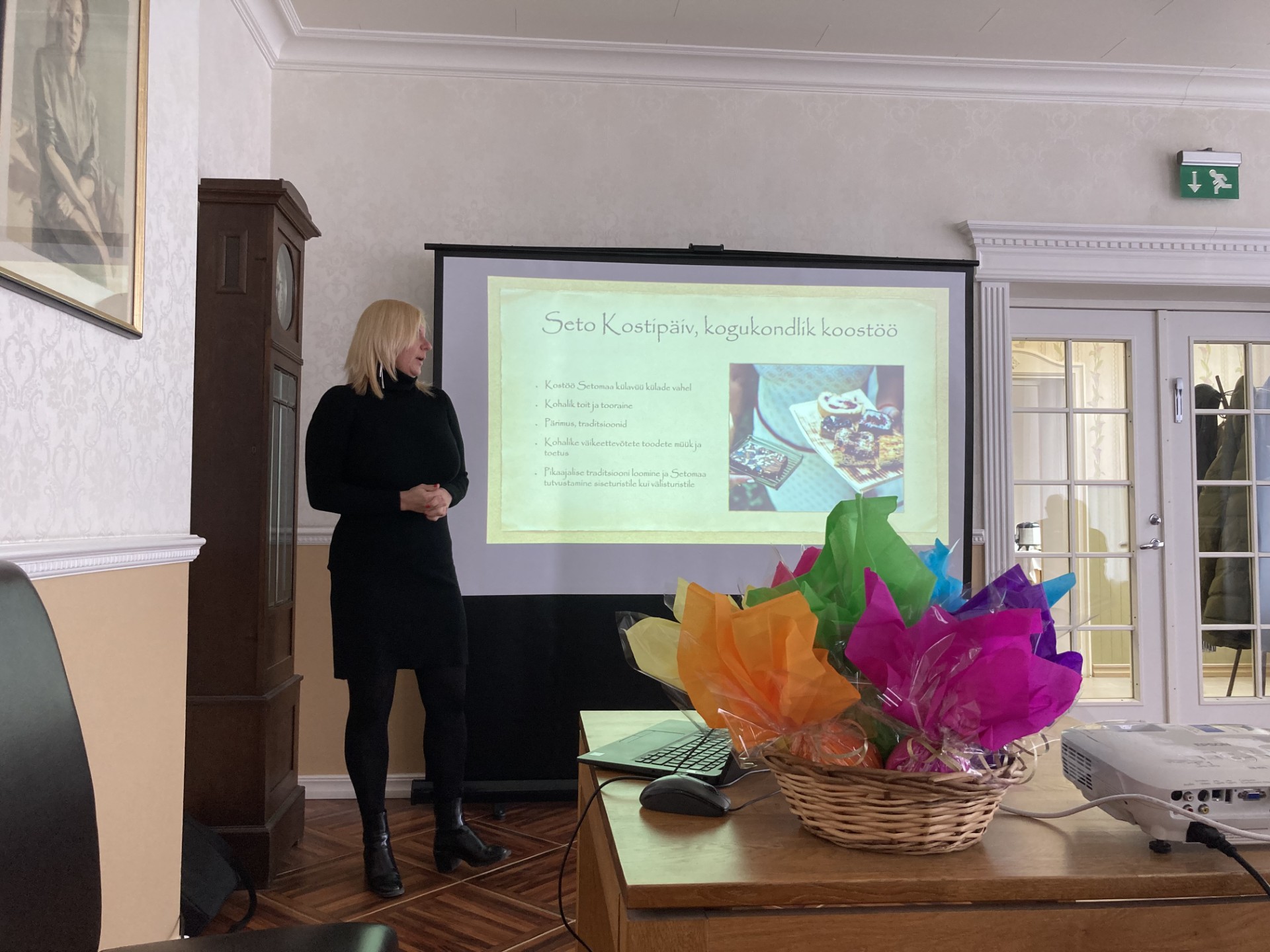 Turismiasjaliste seminarid 2 x aastas  kevadel ja sügisel

29 oktoobril 2024 Oru kultuurisaalis LinnamäelPeateema: kestlikkus

MATKA mess Helsingis 17.01-19.01.2025
TOUREST mess Tallinnas 31.01-02.02.2025

Jätkame oma tööd!
Et Läänemaa oleks veel rohkem pildis ka teiste Eesti regioonidega võrreldes ning külastatavus oleks tõusuteel.
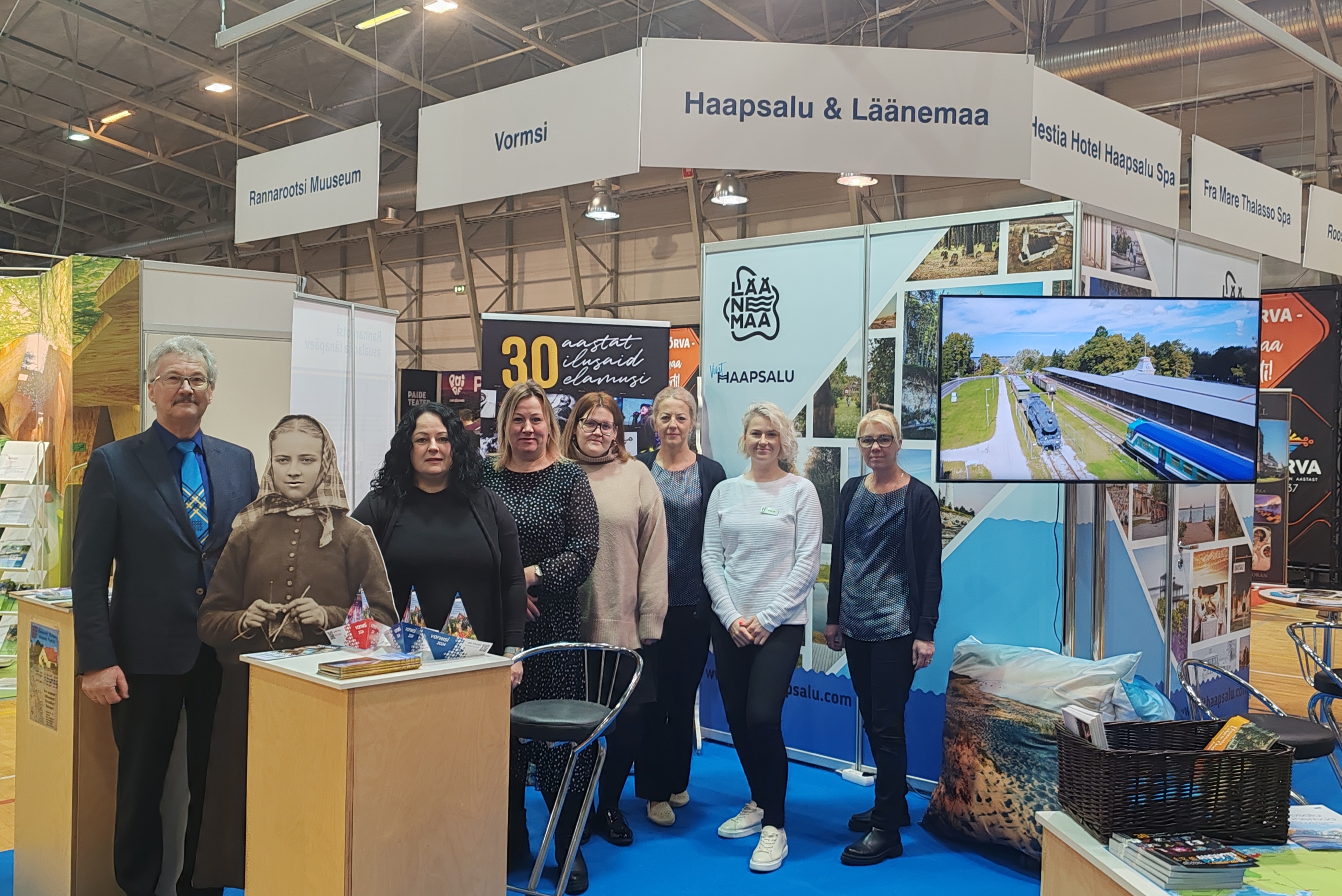 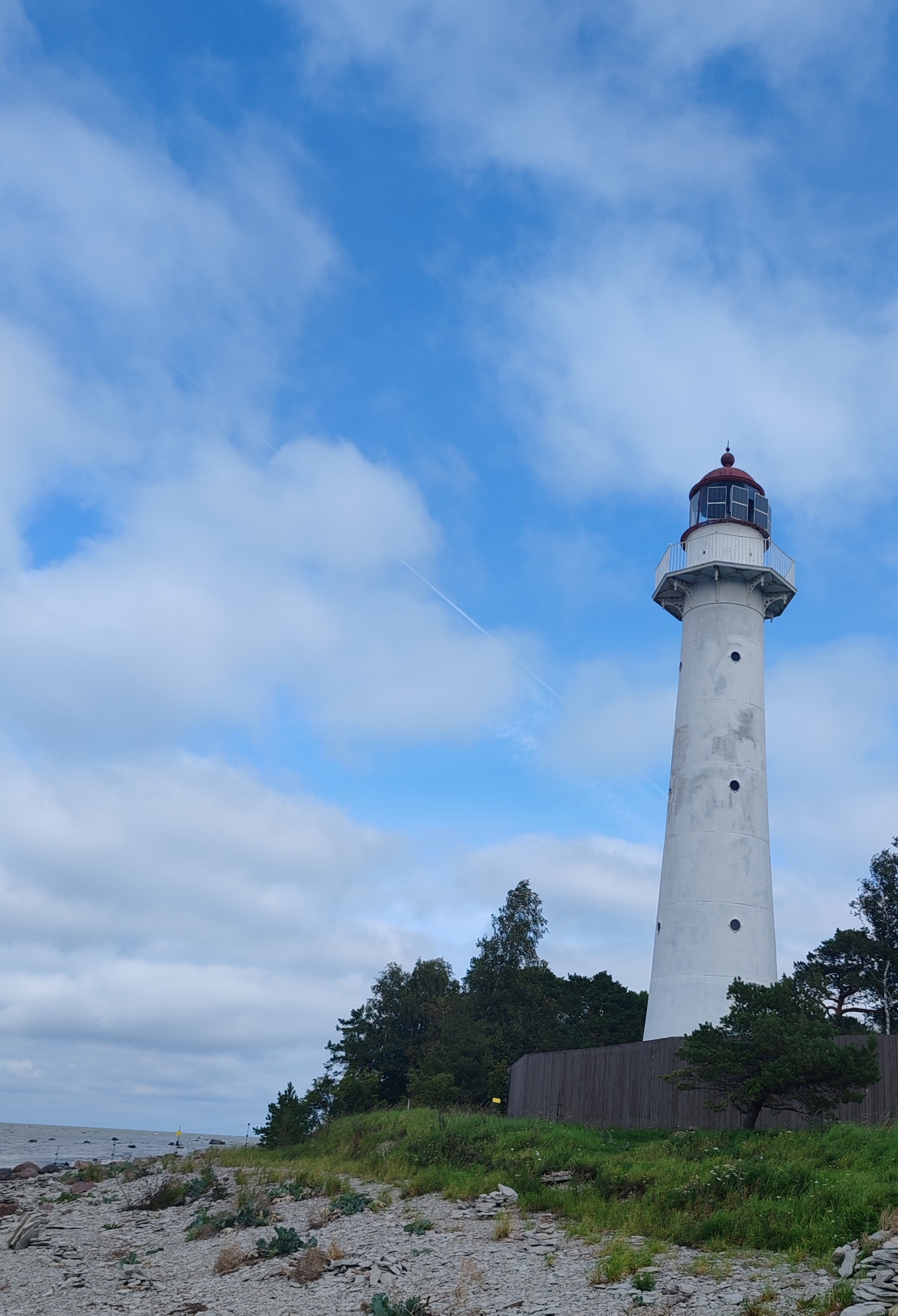 Aitäh ja kohtumisteni!
ivika@visithaapsalu.com


Läänemaa ametlik turismiveeb   https://www.visithaapsalu.com/

Harju-, Rapla-, Läänemaa DMO https://dmo.heak.ee/